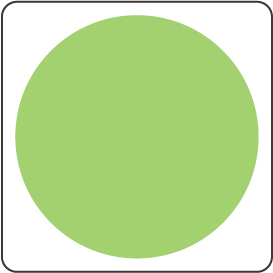 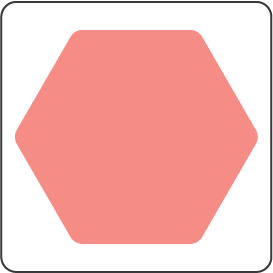 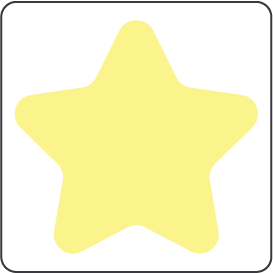 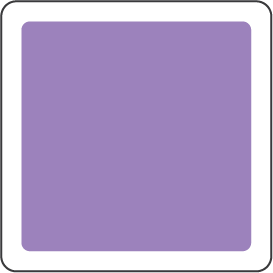 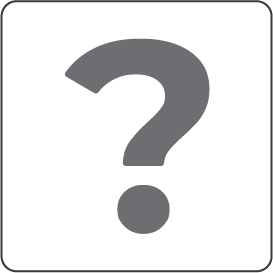 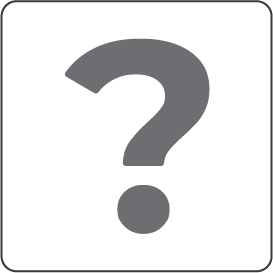 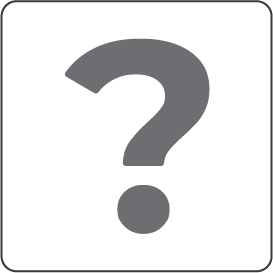 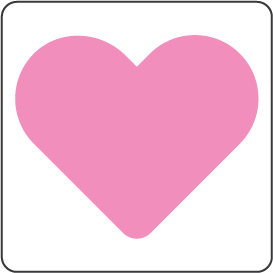 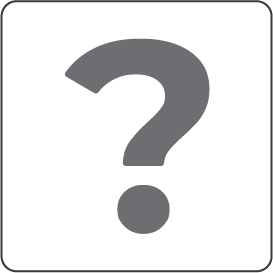 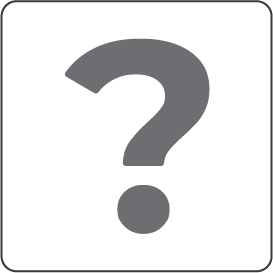 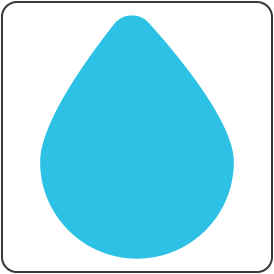 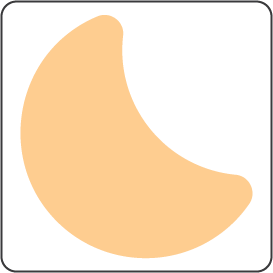 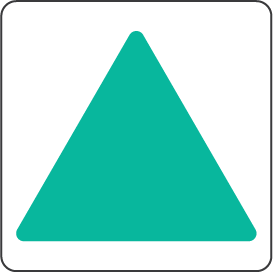 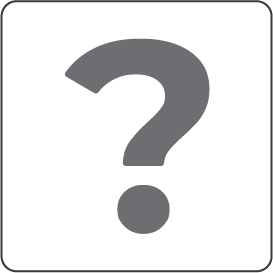 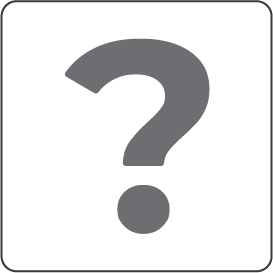 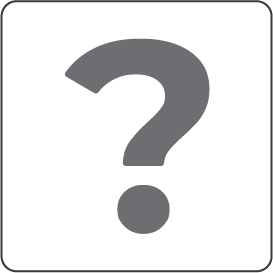 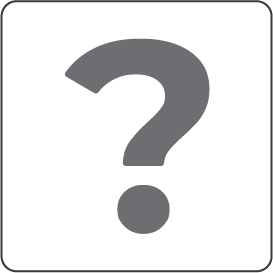 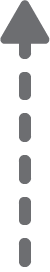 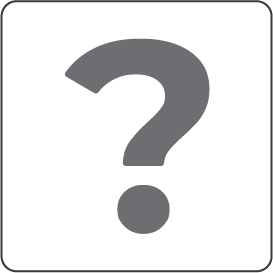 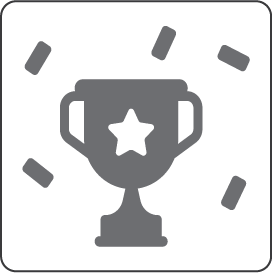 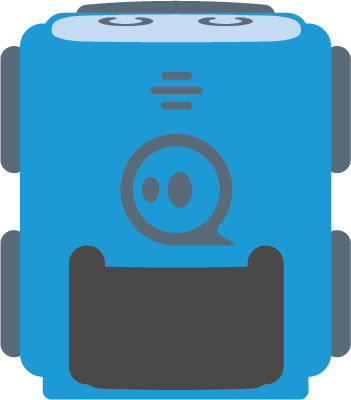 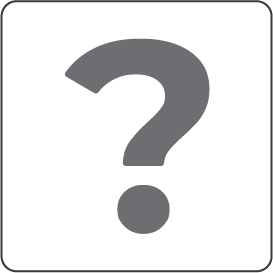 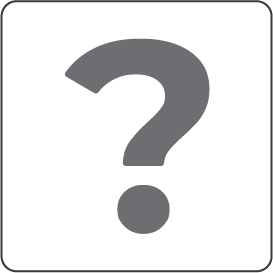 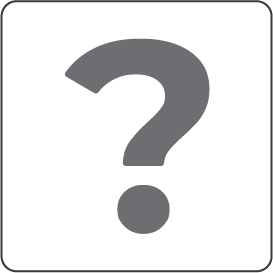 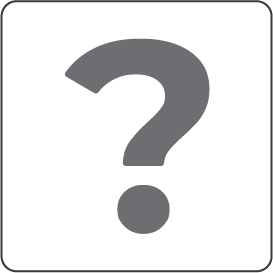 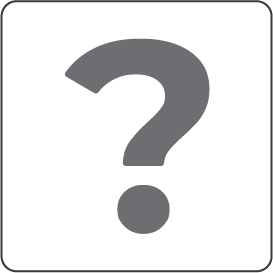 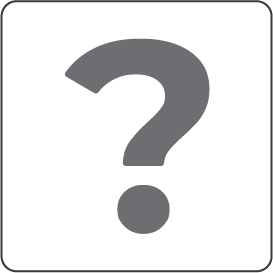 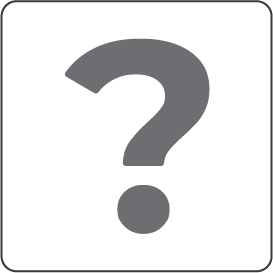 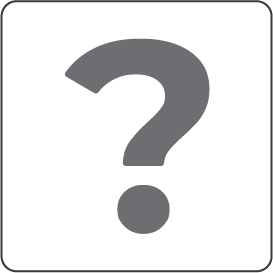 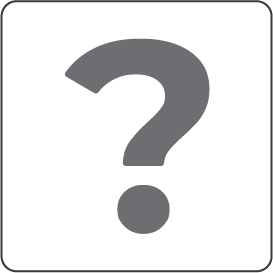 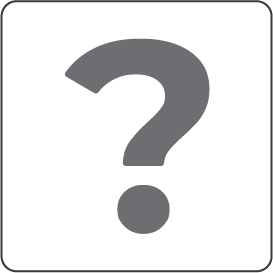 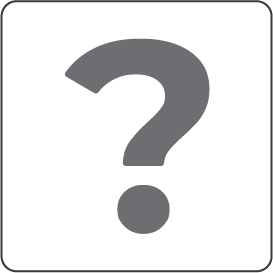 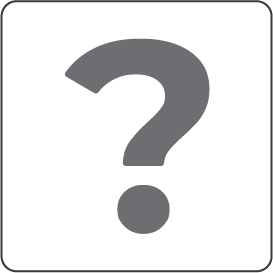 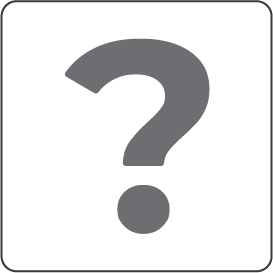 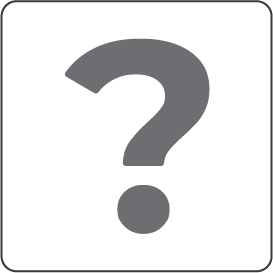 Challenge:
The car's job is to play us the song „Ici Pici”!
To complete the challenge, reprogram the sound of the car and the meaning of the cards!
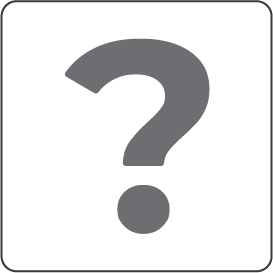 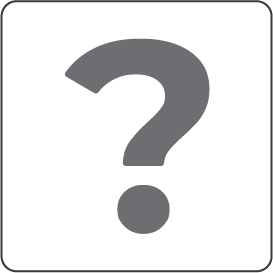 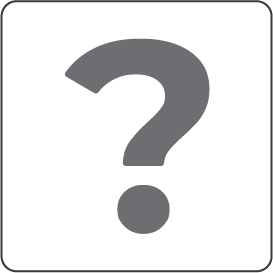 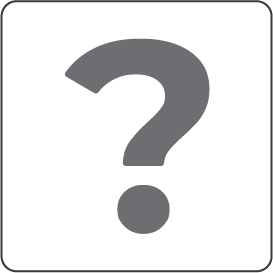 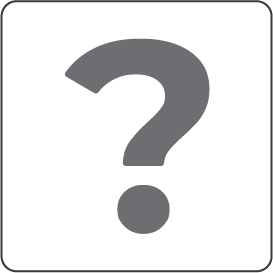 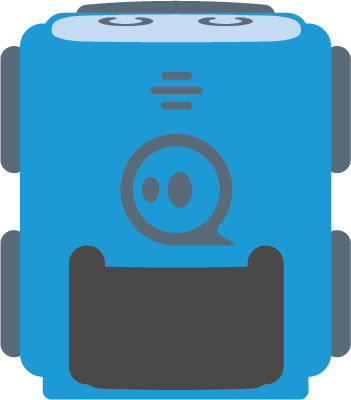 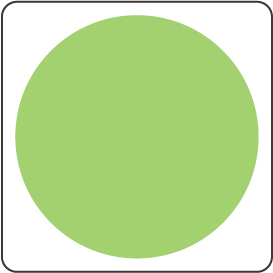 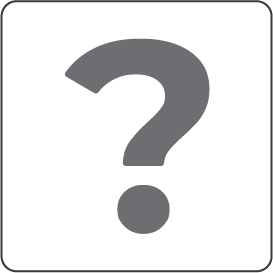 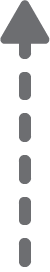 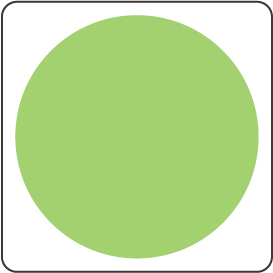 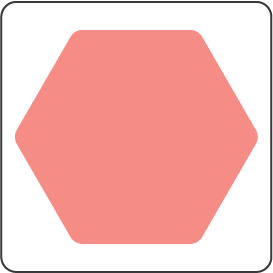 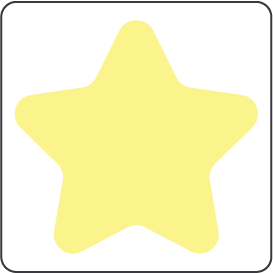 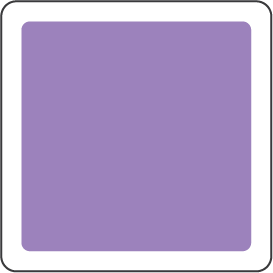 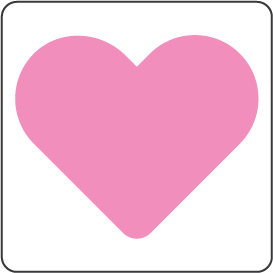 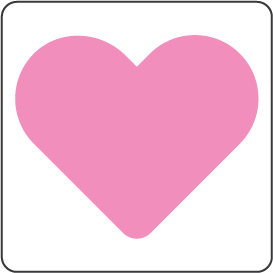 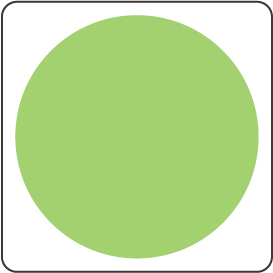 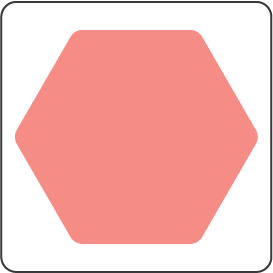 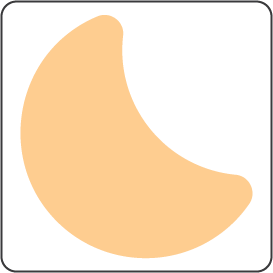 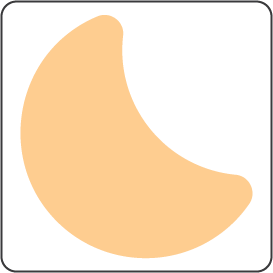 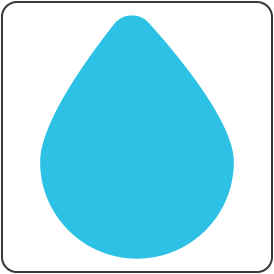 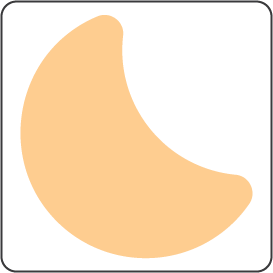 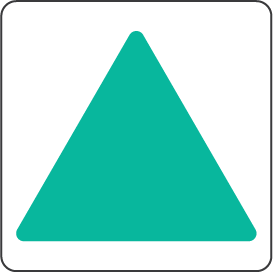 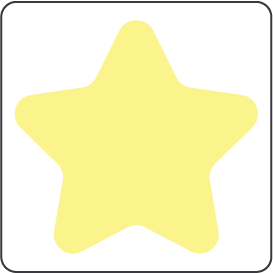 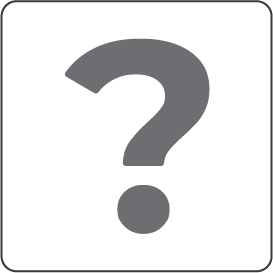 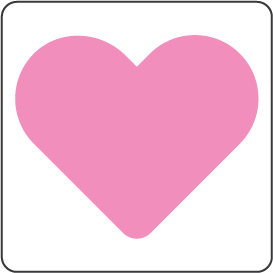 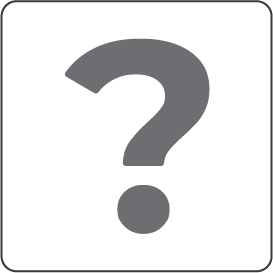 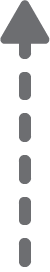 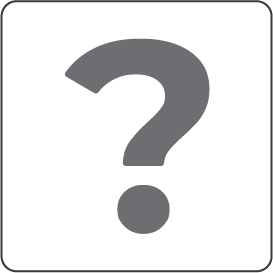 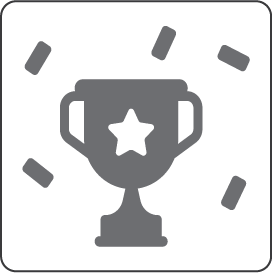 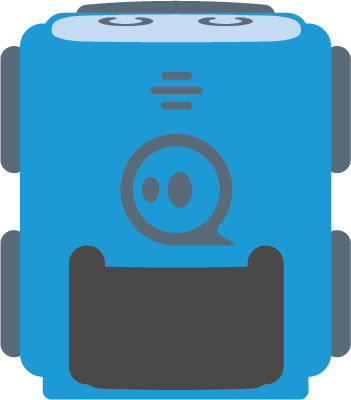 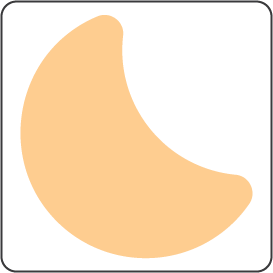 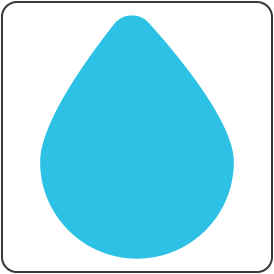 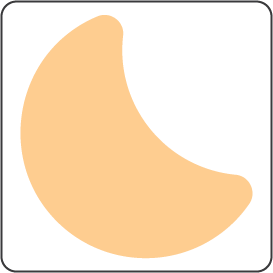 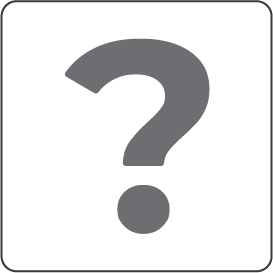 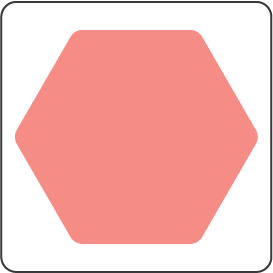 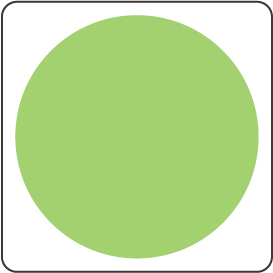 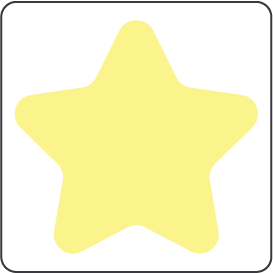 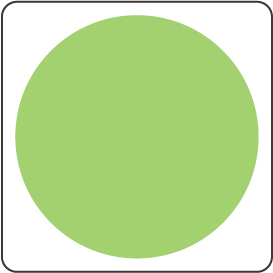 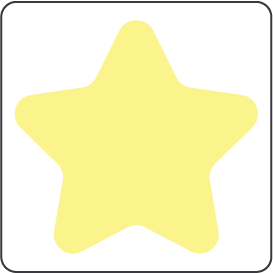 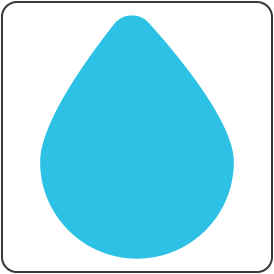 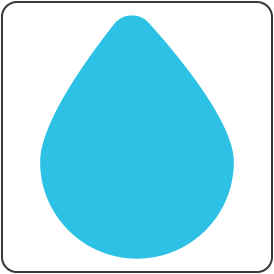 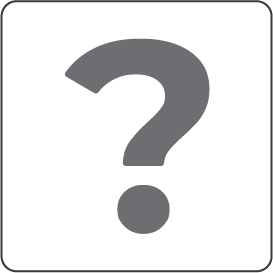 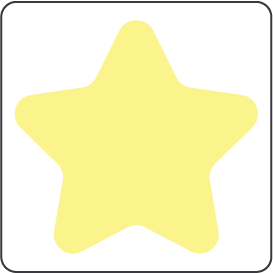 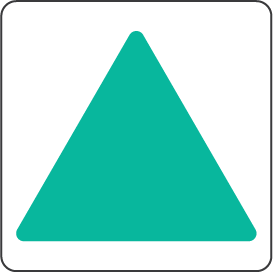 Challenge:
The car's job is to play us the song „Ici Pici”!
To complete the challenge, reprogram the sound of the car and the meaning of the cards!
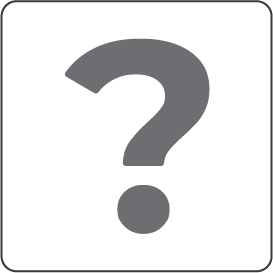 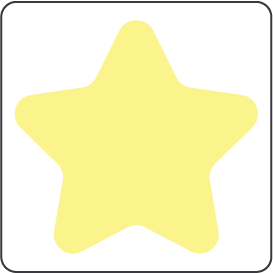 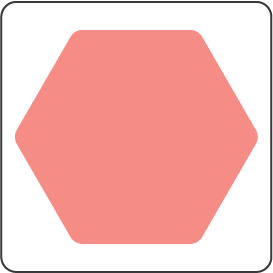 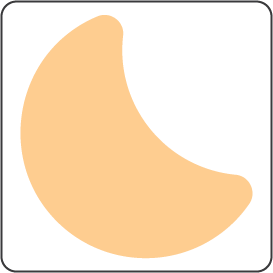 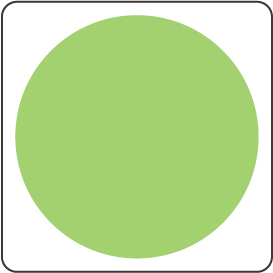 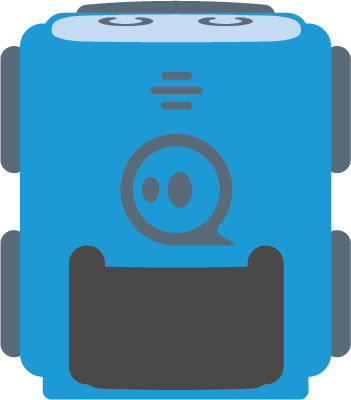 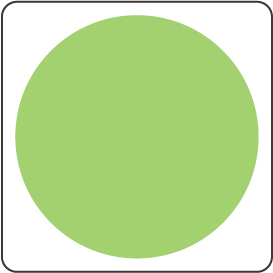 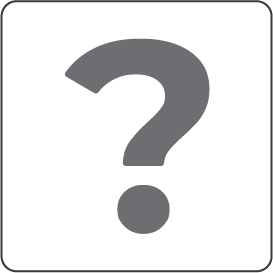 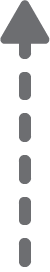 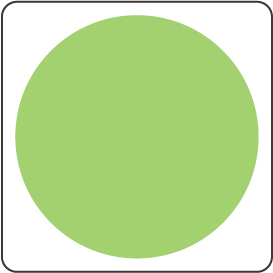 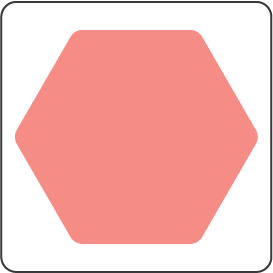 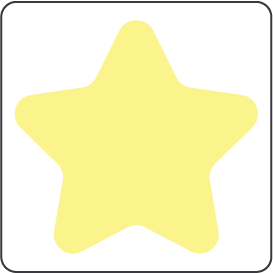 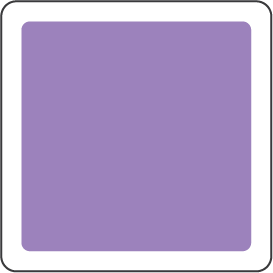 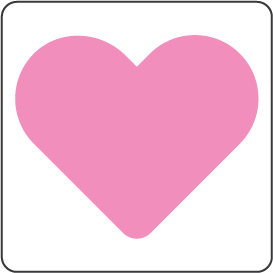 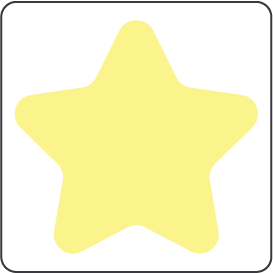 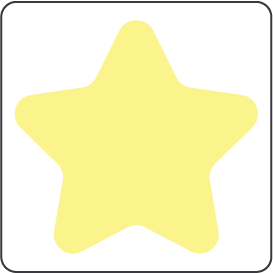 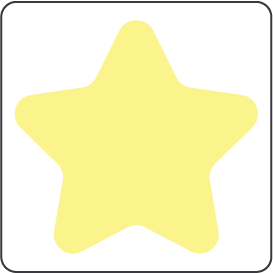 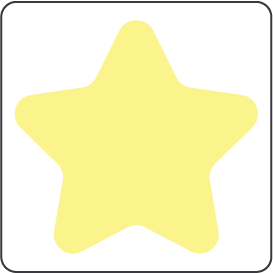 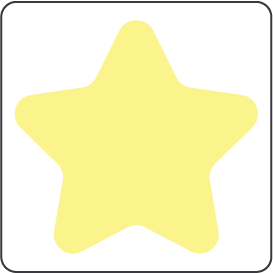 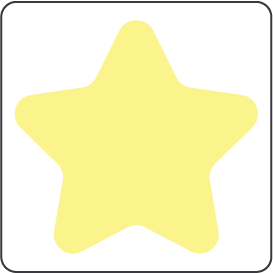 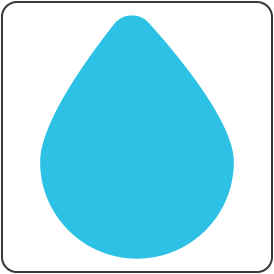 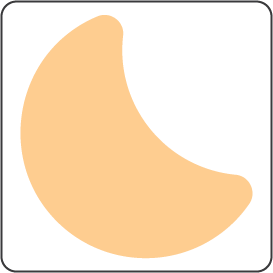 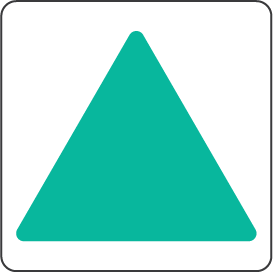 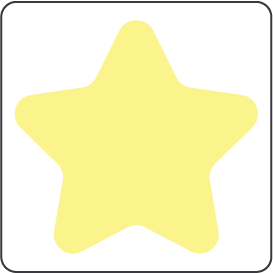 Challenge:
The car's job is to play us the song „Ici Pici”!
To complete the challenge, reprogram the car's voice and the purple card meaning!
Use these cards to complete the task!
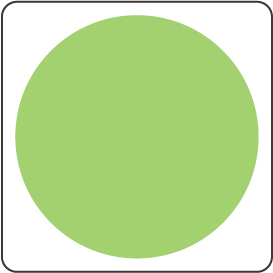 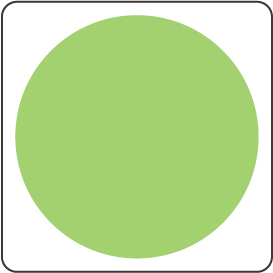 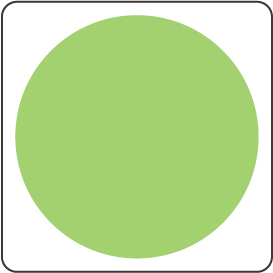 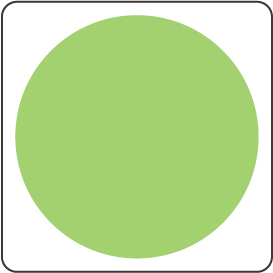 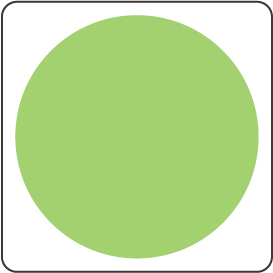 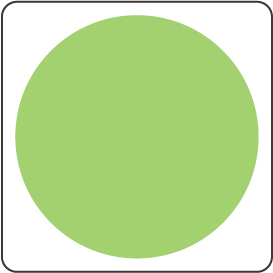 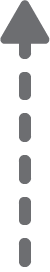 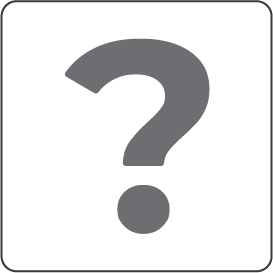 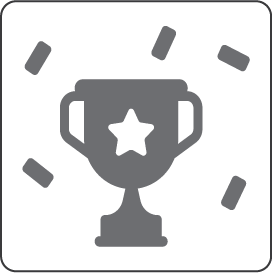 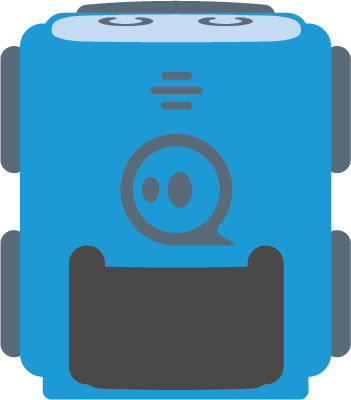 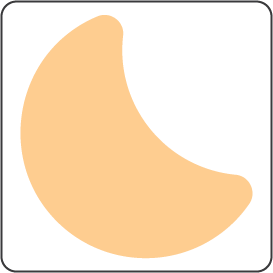 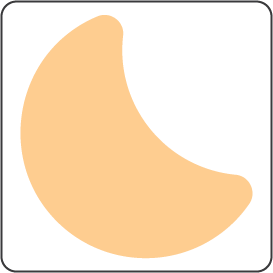 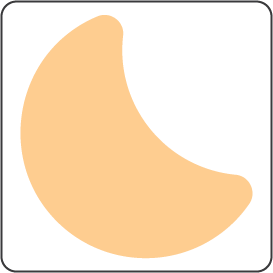 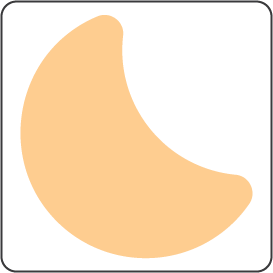 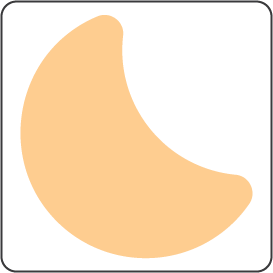 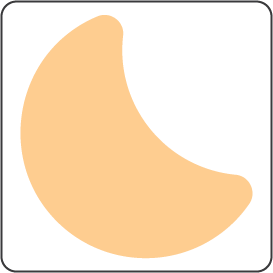 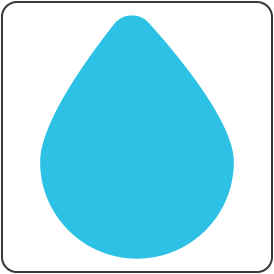 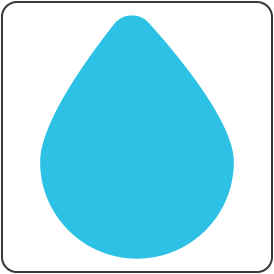 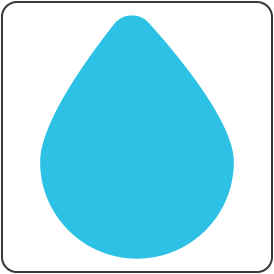 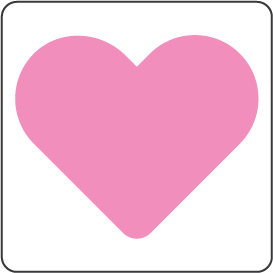 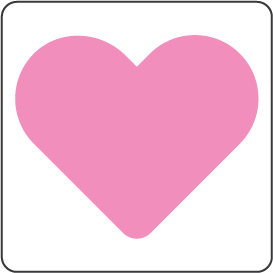 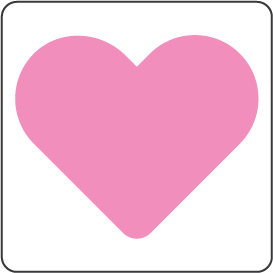 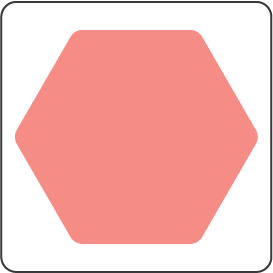 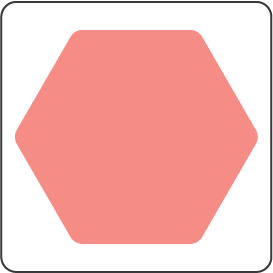 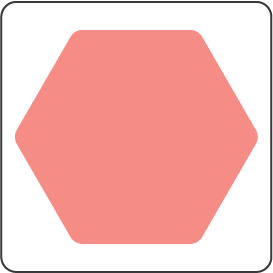 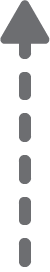 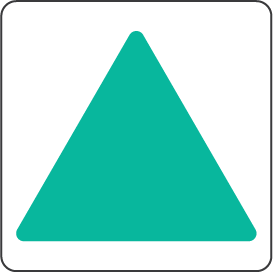 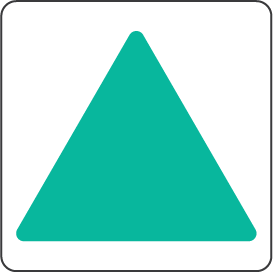 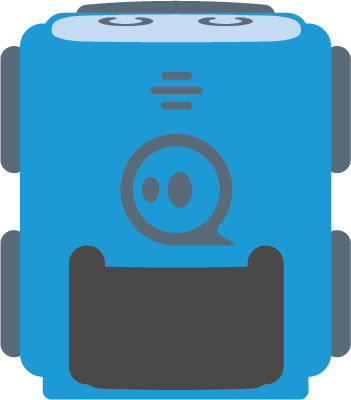 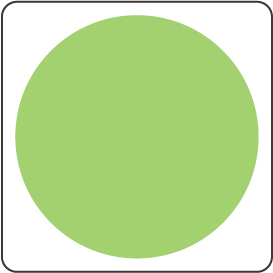 START
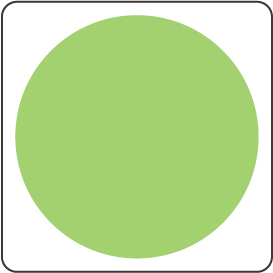 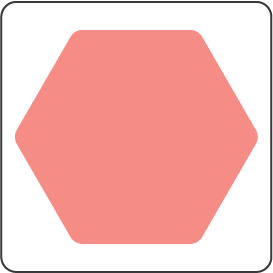 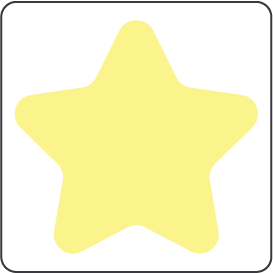 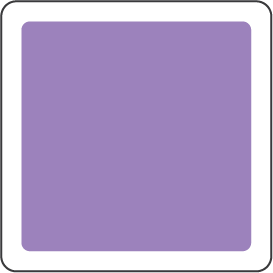 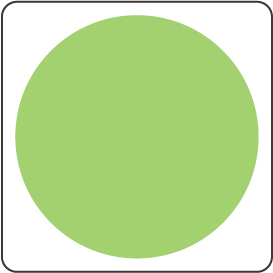 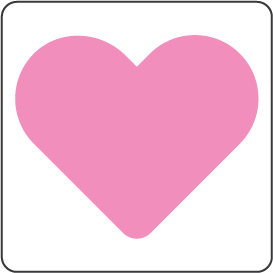 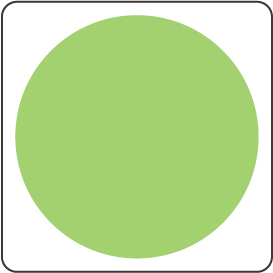 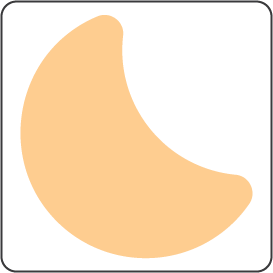 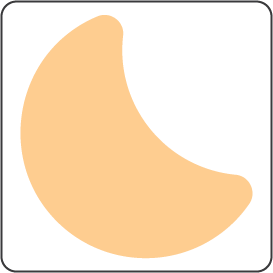 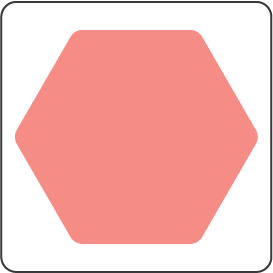 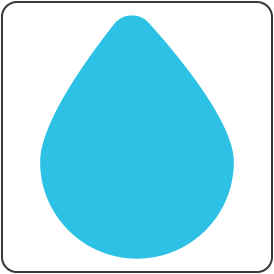 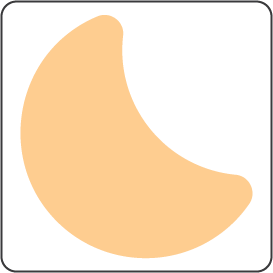 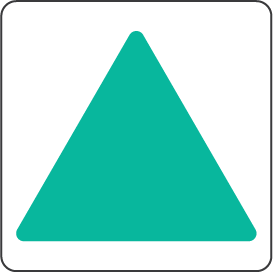 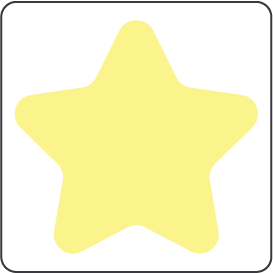 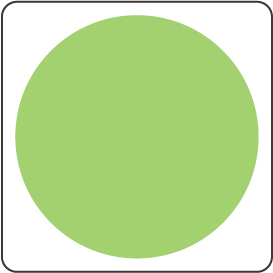 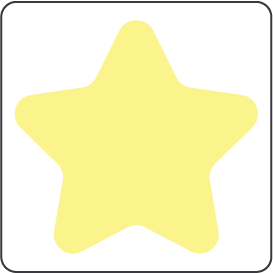 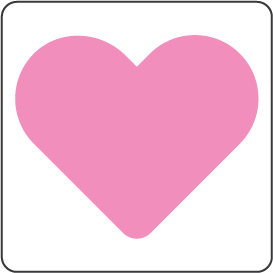 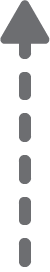 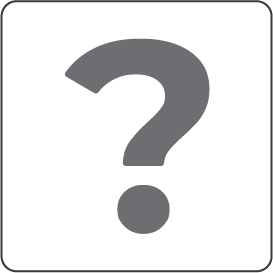 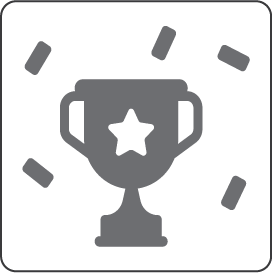 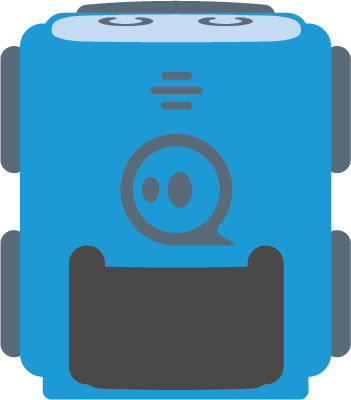 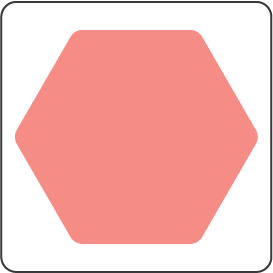 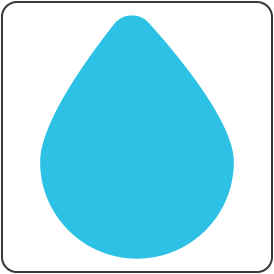 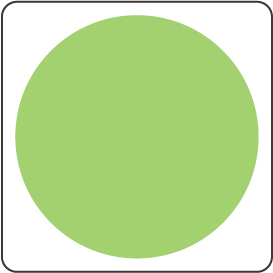 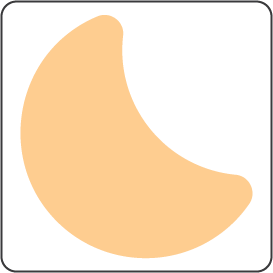 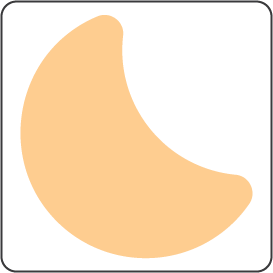 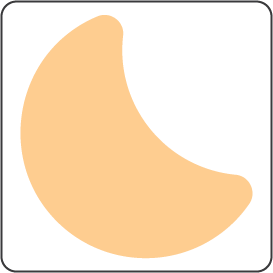 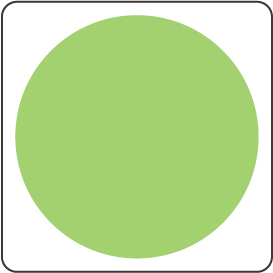 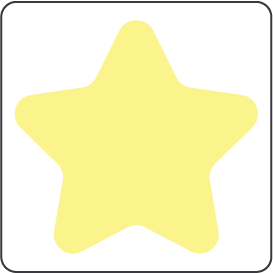 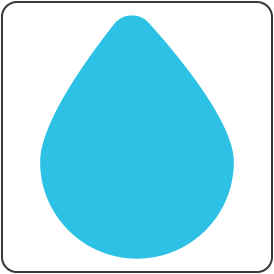 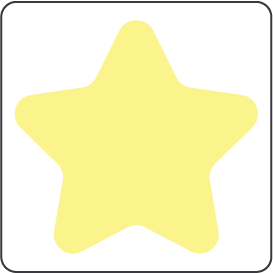 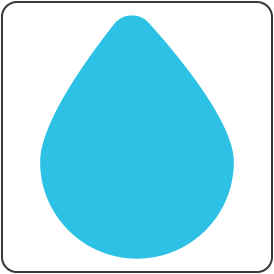 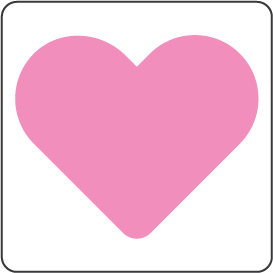 Challenge:
The car's job is to play us the song „Ici Pici”!
Find the cards that are in the wrong place.
To complete the challenge, reprogram the sound of the car and the meaning of the cards!
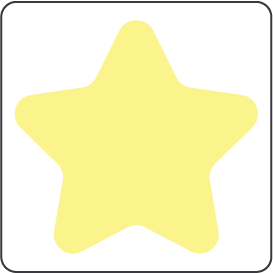 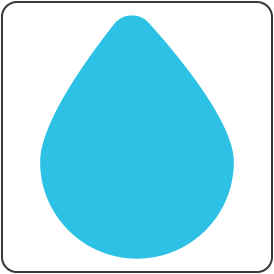 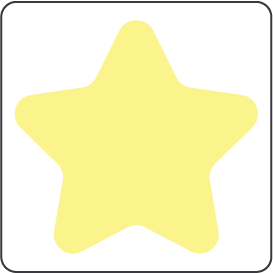 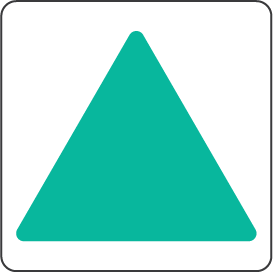 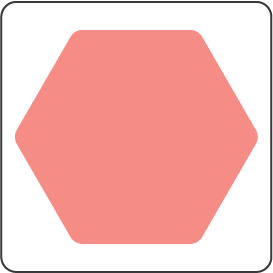 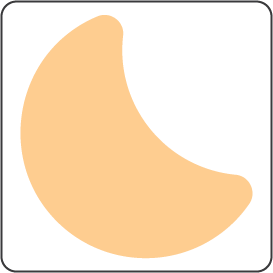 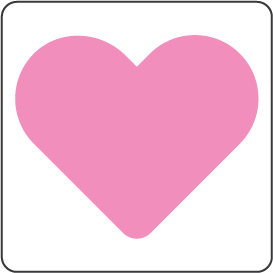 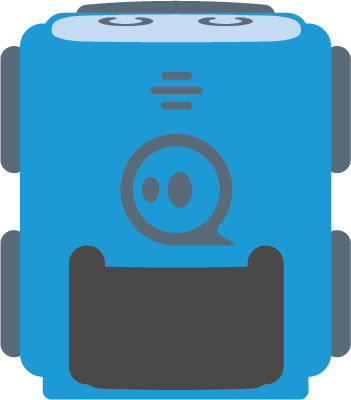 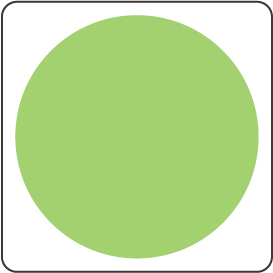 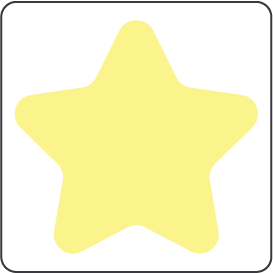 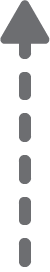 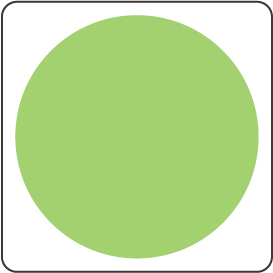 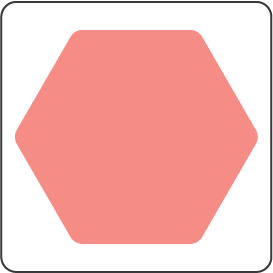 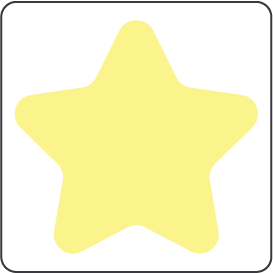 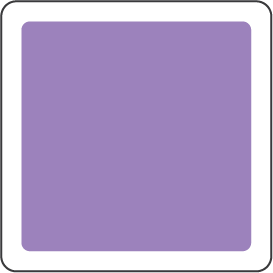 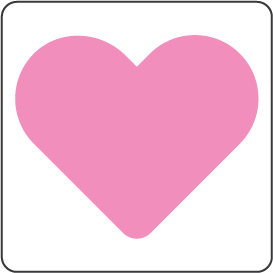 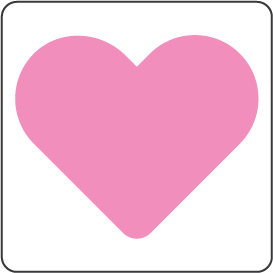 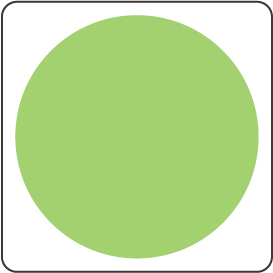 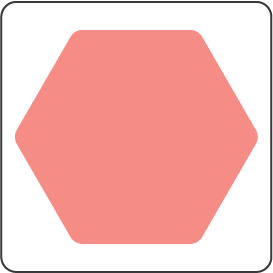 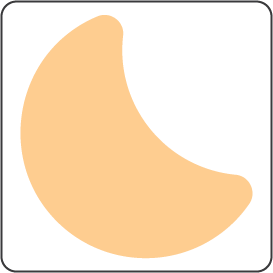 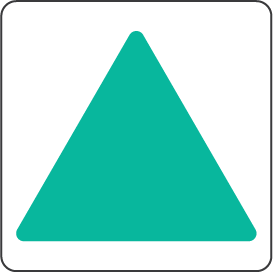 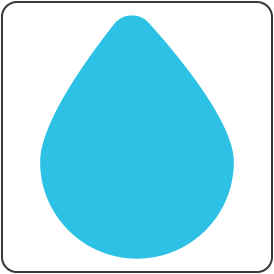 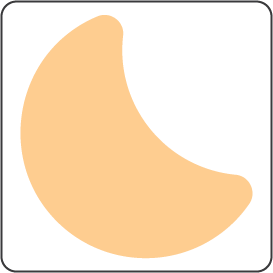 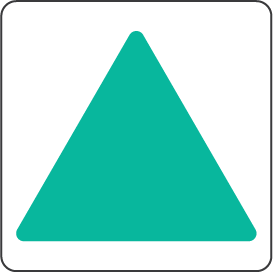 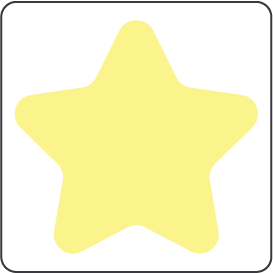 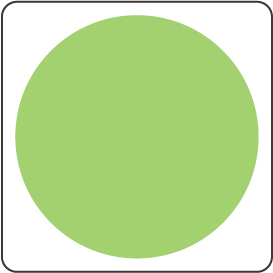 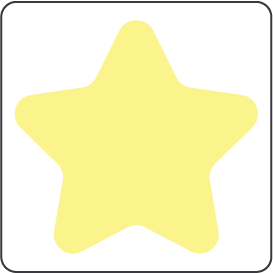 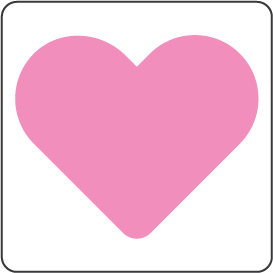 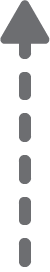 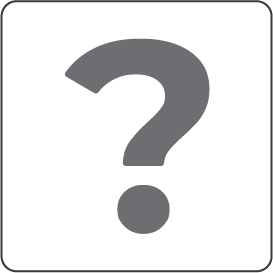 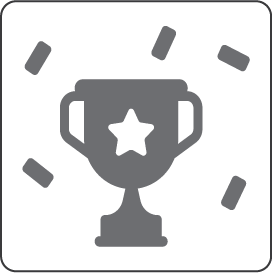 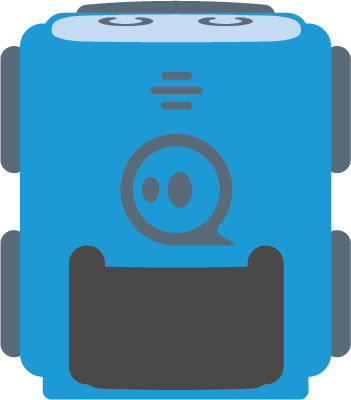 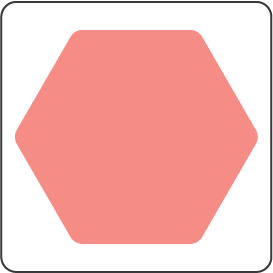 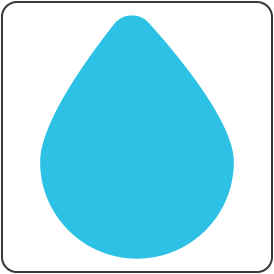 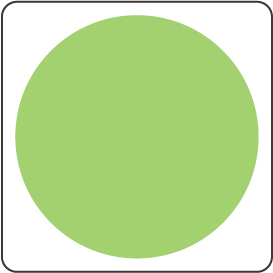 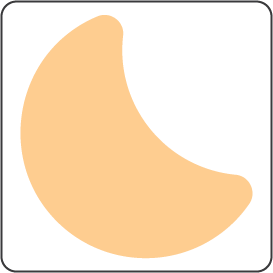 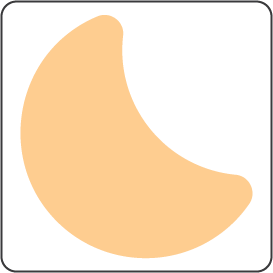 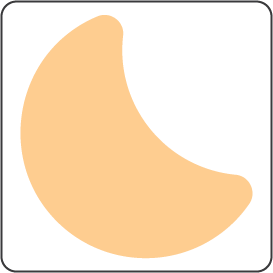 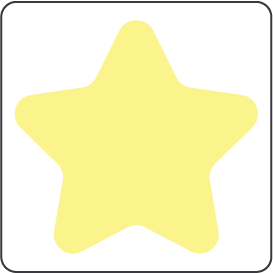 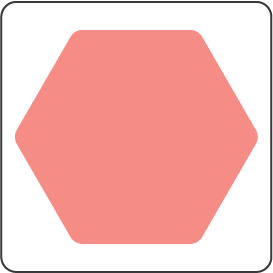 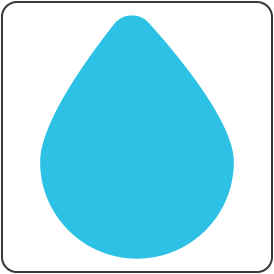 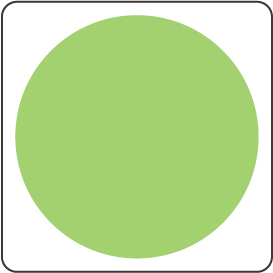 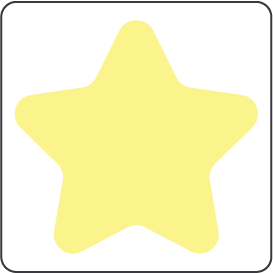 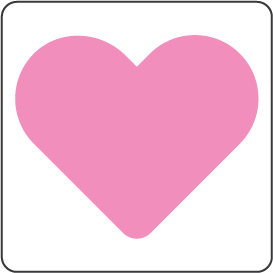 Challenge:
The car's job is to play us the song „Ici Pici”!
Find the cards that are in the wrong place.
To complete the challenge, reprogram the sound of the car and the meaning of the cards!
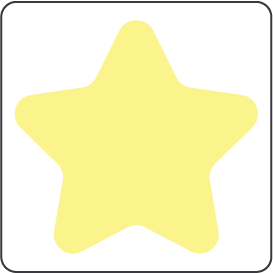 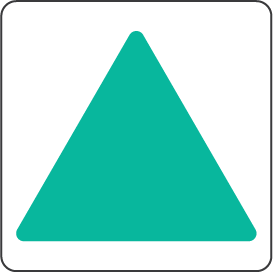 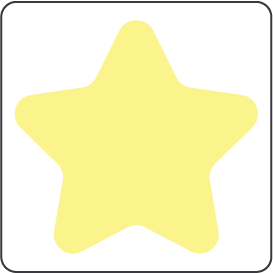 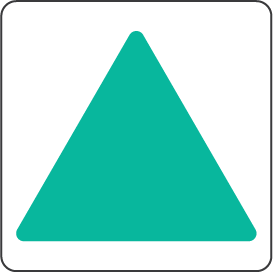 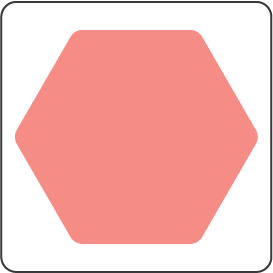 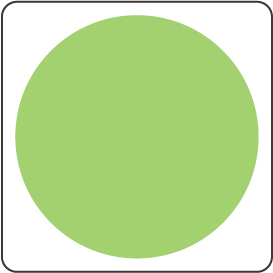 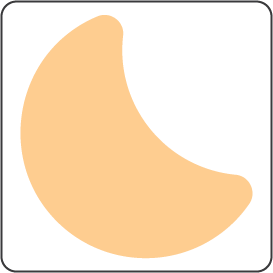 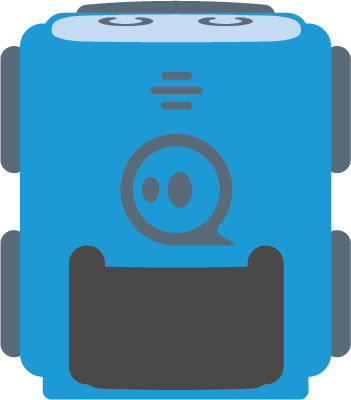 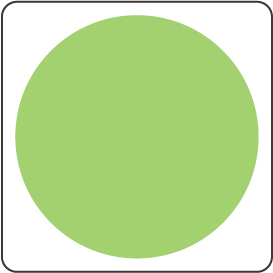 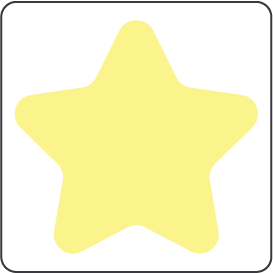 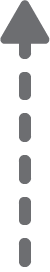 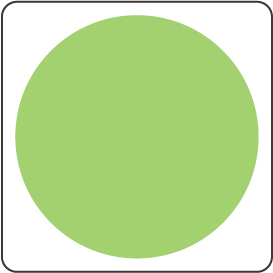 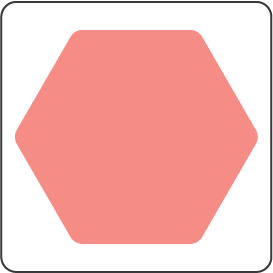 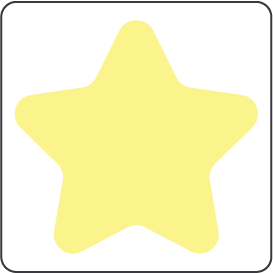 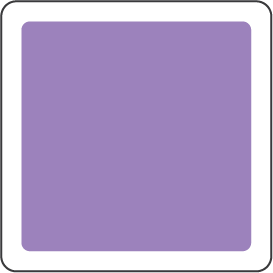 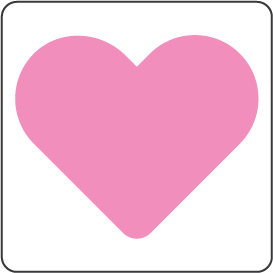 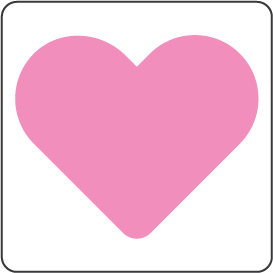 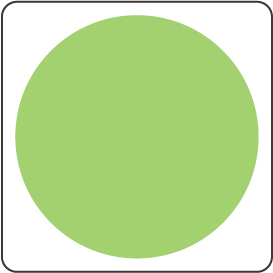 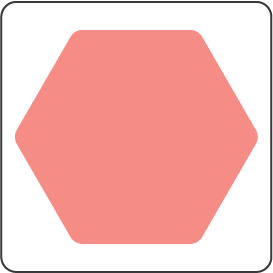 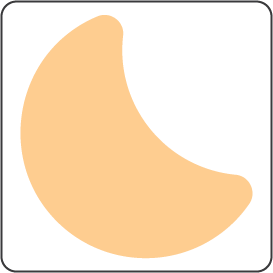 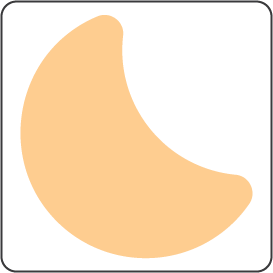 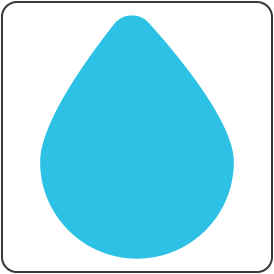 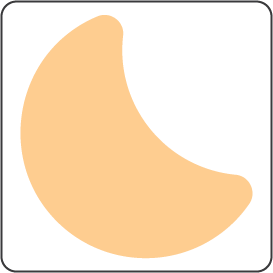 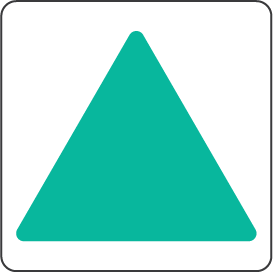 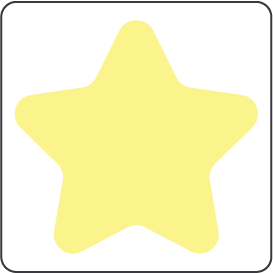 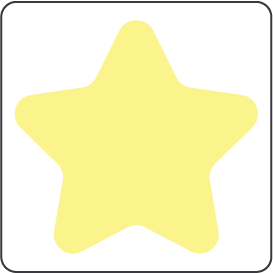 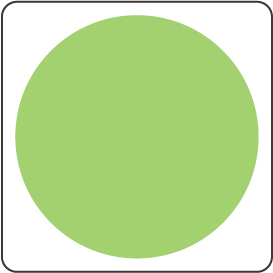 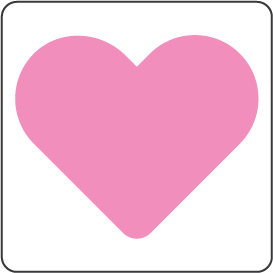 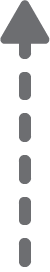 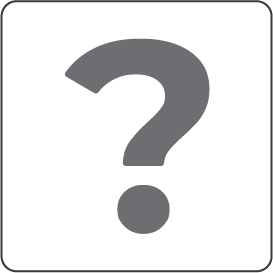 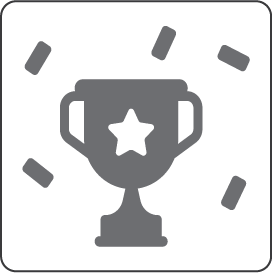 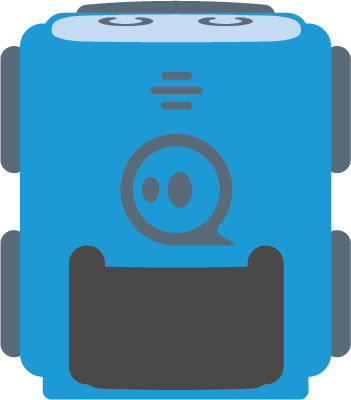 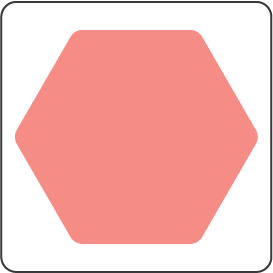 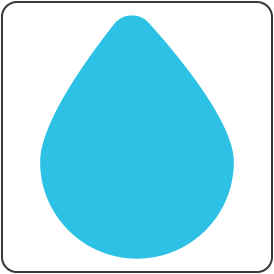 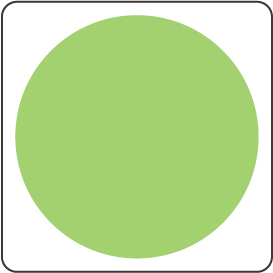 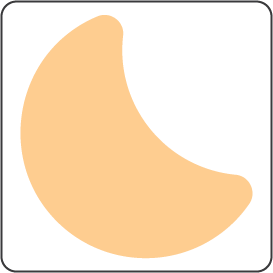 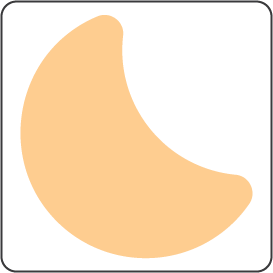 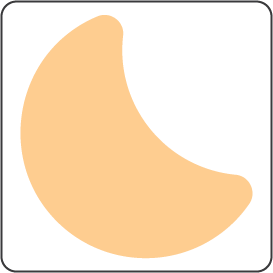 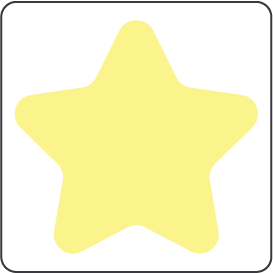 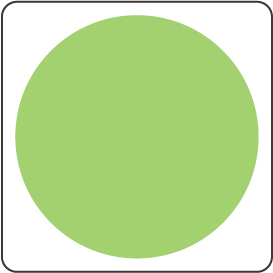 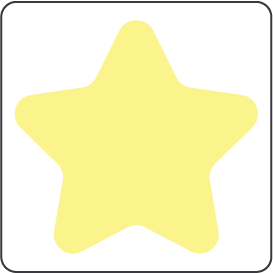 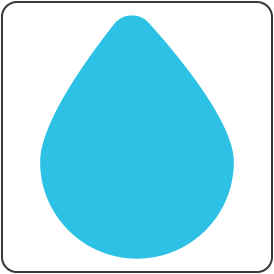 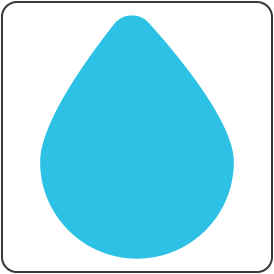 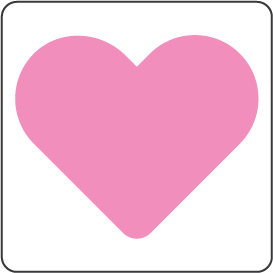 Solution
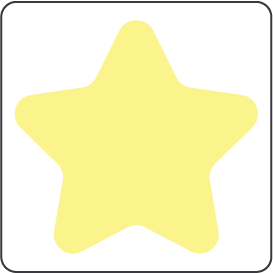 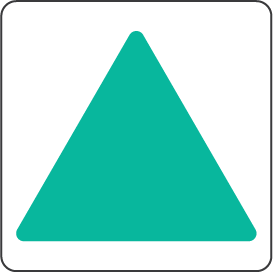 Challenge:
The car's job is to play us the song „Ici Pici”!
To complete the challenge, reprogram the sound of the car and the meaning of the cards!
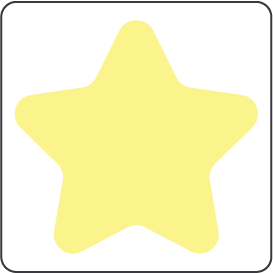 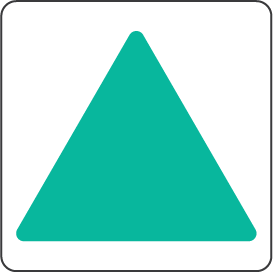 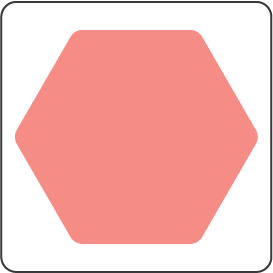 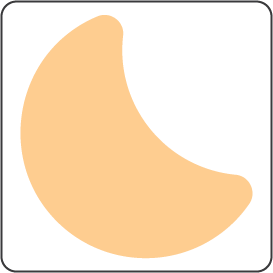 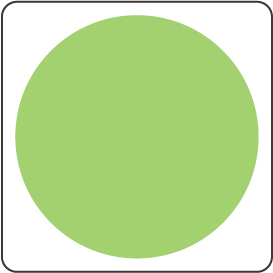 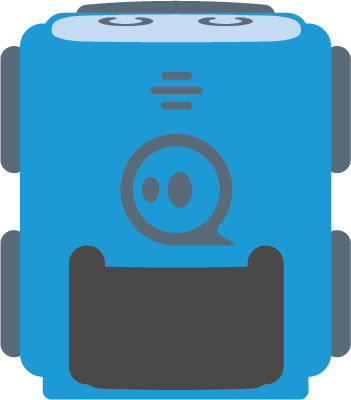 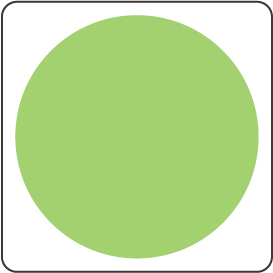 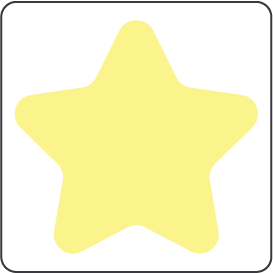 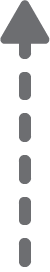